Title IX Appeal Officers:  A Skills Training and Certification
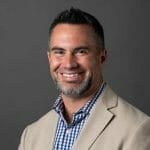 Tim Love, J.D.
Executive Director for Equity & Compliance, Title IX Coordinator
Loyola University Chicago
tim.1love@gmail.com
After participating, you will improve your ability to facilitate your institution’s Title IX appeal process in compliance with Title IX regulations.
Section 1:  The Regulations

Section 2:  Appeal Officer Roles and Responsibilities

Section 3:  Grounds for Appeal

Section 4:  The Decision
WHO IS IN THE ROOM?
What role do you play in your institution’s grievance process for Title IX sexual harassment?
BASELINE EXPERTISE?
How would you rate your own familiarity with Title IX and its implementing regulations for addressing Title IX sexual harassment?
ACTUAL EXPERIENCE?
How many appeals (of any kind – conduct, academic, or employment) have you heard/decided?
ACTUAL and CURRENT TITLE IX EXPERIENCE?
How many Title IX appeals have you heard/decided under the revised (2020) regulations?
1
The Regulations
Background/Context
Title IX of the Education Amendments Act of 1972 and its implementing regulations in 34 C.F.R. Part 106 (“Title IX”) prohibits all educational institutions that are recipients of federal funds from discriminating on the basis of sex.

Sexual harassment, as specifically defined by Title IX (“Title IX sexual harassment”) is a form of sex discrimination. The institution’s treatment of a complainant or respondent in response to a formal complaint of Title IX sexual harassment may also be a form of sex discrimination.

When an institution has actual knowledge of allegations of Title IX sexual harassment, the institution has a responsibility to investigate the allegations and – if they are substantiated – take action to stop, prevent, and remedy the resulting inequity.

The precise method institutions must follow are codified in the regulations.
Overview of Regulations Concerning Title IX Appeals
Under 106.45(b)(8), institutions must offer appeals to both/all parties from:
Decisions of responsibility
Decisions to dismiss a formal complaint or any allegations therein

Three grounds for appeal are required, and others may be added as long as they are equally available to both/all parties:
Procedural irregularity
New substantive evidence
Conflict of interest/bias
Baseline Regulatory Requirements for All Appeals
Notice
Equal
No prior involvement by Appeal Officer
No conflicts of interest or biases
Adequately trained and prepared
Reasonable, equal opportunity for written support/challenge
Decisions simultaneous and in writing 
Result and rationale
Other Regulatory Requirements Concerning Appeals
Advisors (may be different from original)
Records maintained
Supportive measures and/or accommodations
Written determination not final until appeal resolved OR appeal deadline passes
2
Appeal Officer Roles and Responsibilities
What are the characteristics of a good appeal officer?
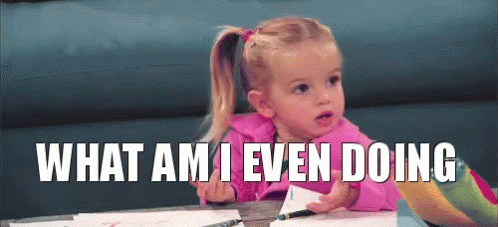 UNFORTUNATE FACT: There’s No Job Description for Appeal Officers
Appeal Officer Responsibility #1: Be Prepared
Appeal Officers must be trained on the following content:
Definition of Title IX sexual harassment 
Scope of the institution’s education program or activity
How to conduct an investigation and grievance process, as applicable*
How to serve impartially 
How to use applicable technology, as applicable*
Issues of relevance

Note for Coordinators/Trainers: Such training materials – like all training materials used to prepare Title IX administrators – must not rely on sex stereotypes and must promote impartiality.
Title IX Sexual Harassment
Three forms of sexual harassment are contemplated by the regs, each requiring “unwelcome conduct on the basis of sex…”
Quid Pro Quo
Conditioned benefits
Employee respondents only
Hostile Environment*
So severe, pervasive, and objectively offensive
Effectively denies equal access
Intent need not be proven
Reasonable person standard applies
Sexual Assault, Stalking, Dating Violence, or Domestic Violence
As defined by law/your policy
Appeal Officer Responsibility #1: Be Prepared
Appeal Officers must be trained on the following content:
Definition of Title IX sexual harassment 
Scope of the institution’s education program or activity
How to conduct an investigation and grievance process, as applicable*
How to serve impartially (i.e., how to avoid prejudgment of the facts, conflicts of interest, and bias)
How to use applicable technology, as applicable*
Issues of relevance

Note for Coordinators/Trainers: Such training materials – like all training materials used to prepare Title IX administrators – must not rely on sex stereotypes and must promote impartiality.
Appeal Officer Responsibility #2: Review Impartially
Fundamentally, Appeal Officers exist to “check the work” of the institution
Goals: FAIRNESS and THOROUGHNESS
Impartiality is absolutely necessary
Cannot be biased, or have any conflict of interest
Follow the appellant’s and appellee’s argument(s)
[Speaker Notes: The essential function of the Appeal Officer is to facilitate an impartial review of the case, from start to finish. This includes the processing of the original report/complaint, assignment of investigators, the investigative process, how the hearing was set up, what took place at the hearing, all communications related to the case, what decisions were made and why, and how sanctions were assigned and why. 

Under most policies, the appeal officer is not supposed to replace the judgment of the investigator or decision-maker with their own. Some degree of deference to those involved with the original decision is therefore appropriate in most cases (check your policy). HOWEVER, it is absolutely the role of the appeal officer to critically and impartially examine the decisions of the investigator(s) and/or decision-maker(s) to ensure that their work was consistent with the policies of the institution. 

The parties, through their appeal requests/statements, set the initial roadmap for your review. You are to orient yourself to follow their arguments logic and compare it against your policy and procedures, as well as testing it for accuracy, logic, and common sense. Your policy is your guide -- it must have been substantially followed. If there is a departure from your policies, then you will need to assess whether that is allowable at all, and then you may need to assess whether there was good cause, how and when the deviation was communicated to the parties, and whether the deviation was likely to have had an impact on the outcome of the case. 

Do not be put off if the party makes two contradictory arguments (i.e., I wasn’t responsible, but even if I was responsible…) – this is normal and commonly accepted in the legal world, and parties should not be forced to choose between two potentially valid arguments even if one does not align with the other

[quick poll]]
What role do you think the Appeal Officer should play in determining whether the policies and procedures of the institution are in compliance with the requirements of Title IX?
Appeal Officer Responsibility #3: Communicate Clearly & Effectively
Your writing has significant implications for your institution, legal risk, etc.
Watch for bias in word choice
Avoid charged or absolute language
Written determination must be comprehensive (but should be concise)
3
Grounds for Appeal
Permissible Grounds for Appeal
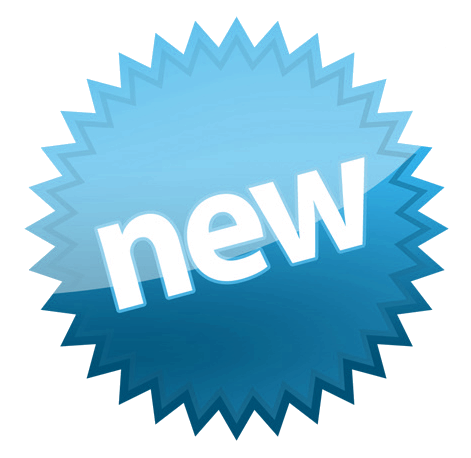 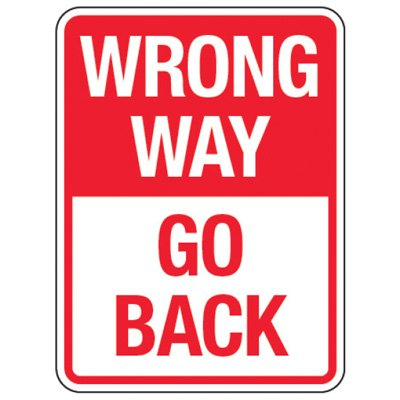 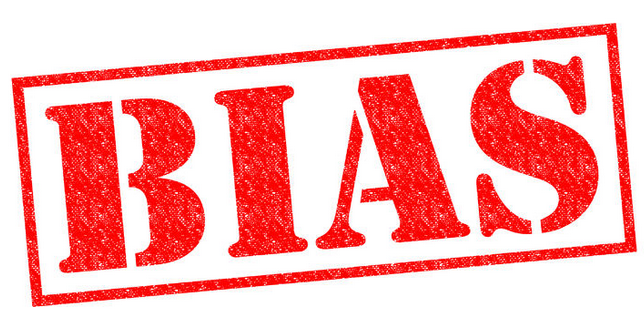 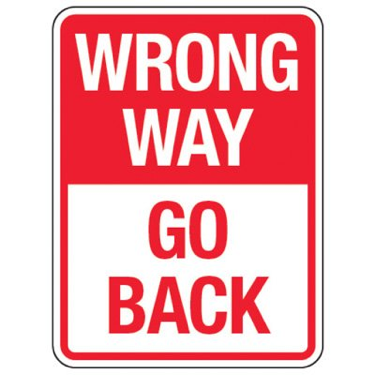 1. Procedural Irregularity
Did not follow policy or procedure
Substantive in nature
Affected the outcome
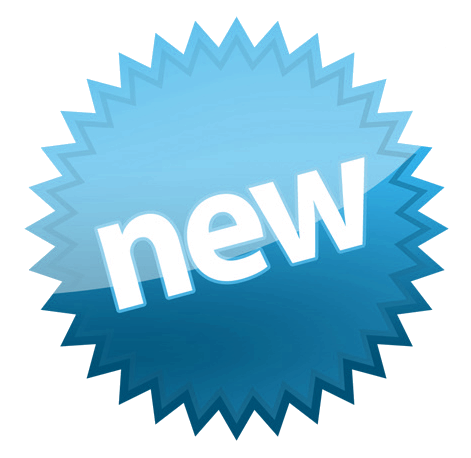 2. New Evidence
Was not reasonably available at the time of decision
Substantive in nature
Could have affected the outcome
[Speaker Notes: Procedural irregularity that affected the outcome of the matter; 
New evidence that was not reasonably available at the time the determination regarding responsibility or dismissal was made, that could affect the outcome of the matter; and]
3. Bias or Conflict of Interest
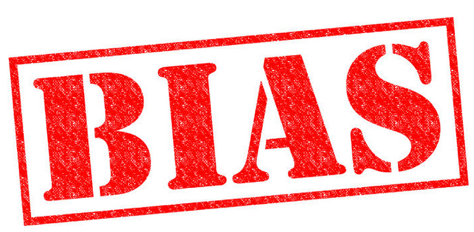 Title IX Coordinator, Investigator, or Decision-maker (key personnel)
Conflict of Interest or Bias
For or Against Either Party
Generally or Individually
Substantive in nature
Affected the outcome
What other grounds for appeal are offered in your policies?
4
The Decision
Process Review
Decision-maker(s) delivers the written determination
Window for appeal opens
Appeal requests typically to Title IX Coordinator
Timely received? 
Grounds articulated?
Appellate review
May entail meeting with parties (not recommended, but if permitted, must be equal)
Appeal Decision Drafted
Appeal Decision Communicated 
Include notice of final determination
Appeal Terminology (not specific to Title IX)
Appeals
Allowed
Dismissed 

Decisions
Upheld / Affirmed
Overturned / Reversed
Modified

Cases
Dismissed
Remanded

Sanctions
Modified / Amended
Vacated
Terminology and procedures for the results of appellate determinations vary; consult your institution’s policies for guidance
Where to Begin? Tips for Appellate Reviews
Familiarize yourself with the case, ensuring access to full record
Thoroughly review the appeal request(s) and any response(s)
Review the case through lens of appellant
Review the case through lens of appellee
Review the case through lens of decision-maker, Title IX Coordinator, Investigator, etc.
Keep your policy on hand, consult often
May seek information from key personnel
May meet with parties (must do so equally, however!)
Decide appeal 
Decision Affirmed / Upheld
Decision Reversed / Overturned
Decision Modified
Common Appellate Pitfalls
Pre-judging the facts
Splitting the baby
Emotional tug
Requiring more than the applicable standard of evidence
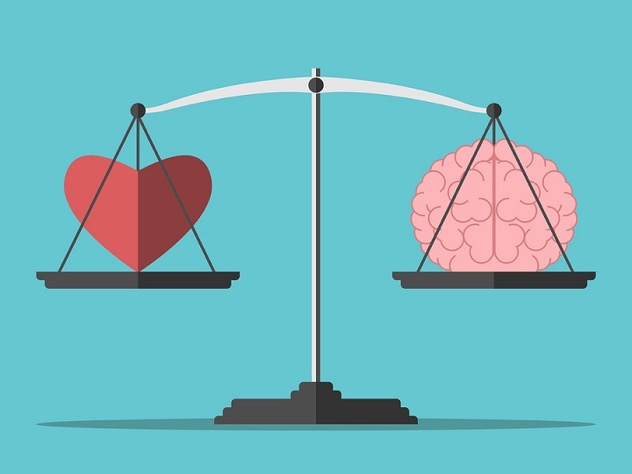 LET’S PRACTICE!
Case Study, one fact pattern
Appealed on all 3 grounds
3 groups = 3 grounds
Breakout Group Processing Questions:
What information is necessary for you to make an informed decision? Is anything missing from the info provided?
What is the central question that needs to be answered (the “crux of the matter”)?
Are you persuaded by either party’s argument? Why?
What questions do you still have?
Large Group Processing Questions:
Let’s deliberate (biggest appeal board ever!) 

How do we find? 
On which grounds?
Do we have a consensus?
Large Group:
What comes next?
How might you organize your rationale?
What concerns, doubts, reservations do you have?
How do you feel about the decision?
Appeal Officers are the “last line of defense” for an institution to ensure the outcome of Title IX sexual harassment case is FAIR and THOROUGH

Appeal Officers must be prepared, review impartially, and communicate clearly

Appeal Officers must follow institutional policy and procedures, and ensure they were followed in all cases – for the benefit of both parties

Appeal Officers must operate free from bias and conflicts of interest